Základní škola a mateřská škola, Kravsko, příspěvková organizace
Tvořivé dílny žáků a seniorův Základní škole Kravsko
Vytvořily: Fruhwirtová, Hellmanová
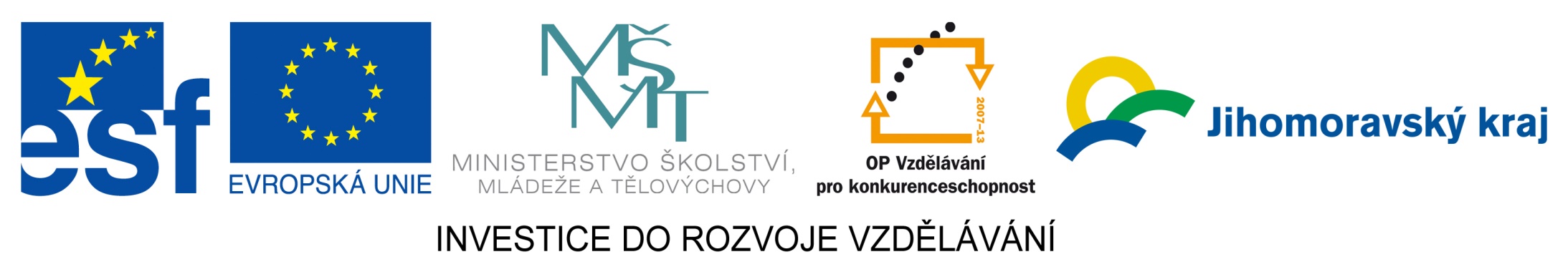 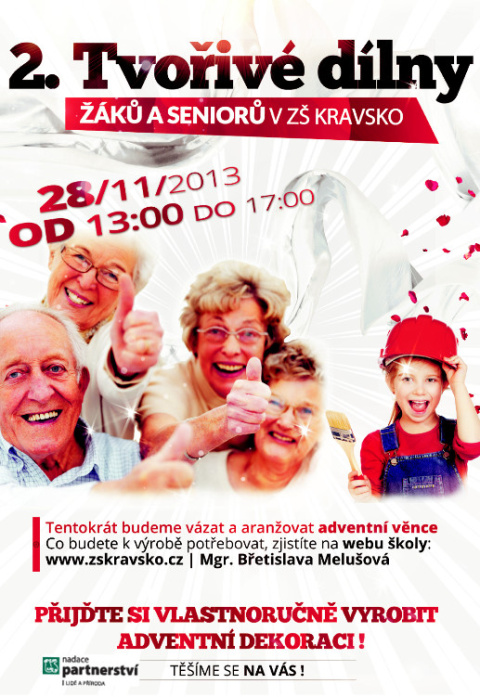 Ve čtvrtek 28. 11. 2013 se v Základní škole v Kravsku uskutečnily 2. Tvořivé dílny žáků a seniorů. Hlavním tématem setkání bylo vázání a aranžování adventních věnců.
Se žáky, kteří projevili zájem o tuto činnost, jsme se sešli už šestou vyučovací hodinu. Připravili jsme si chvojí, slaměné nebo polystyrenové kruhy, vázací drát a pak už práce mohla začít.
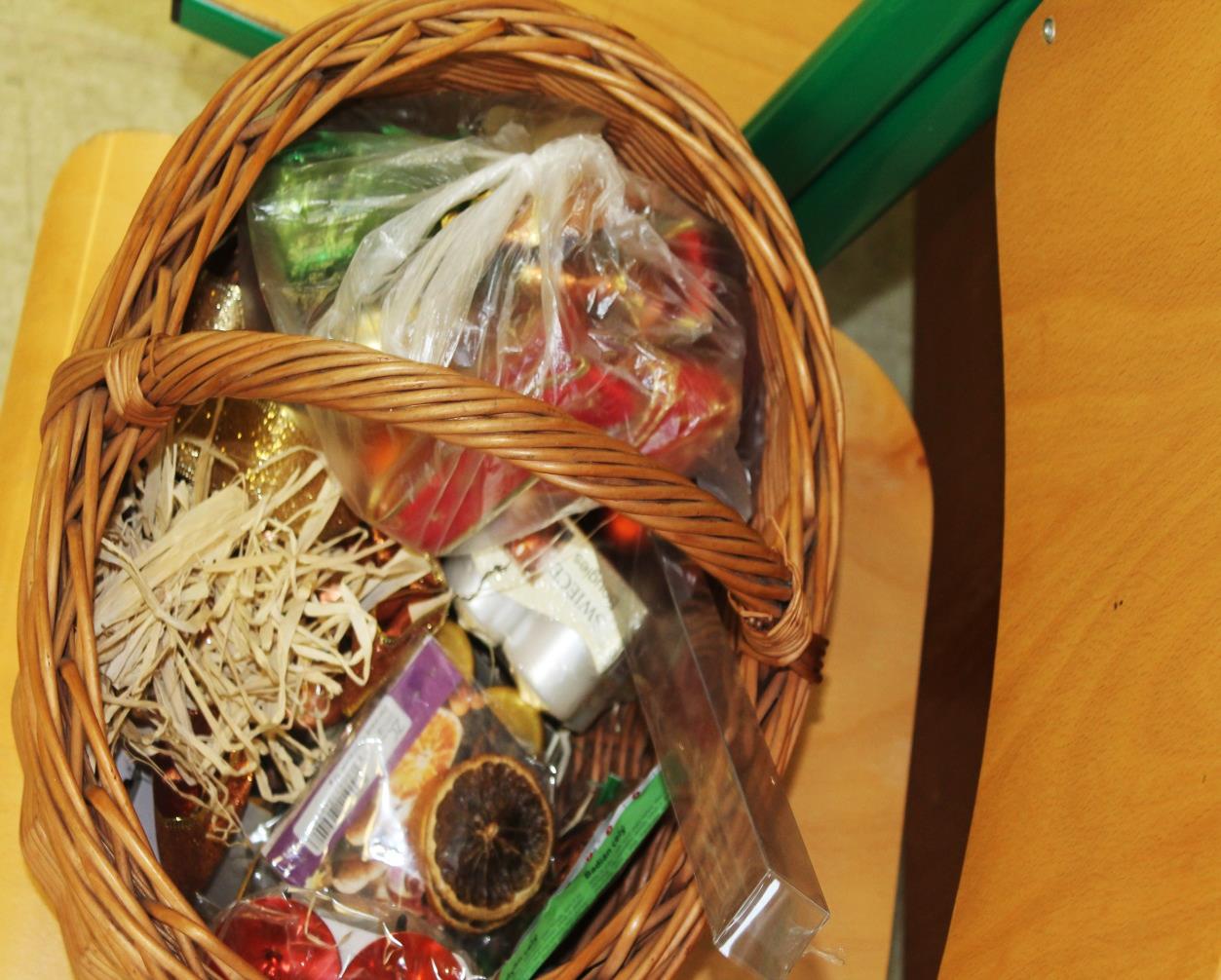 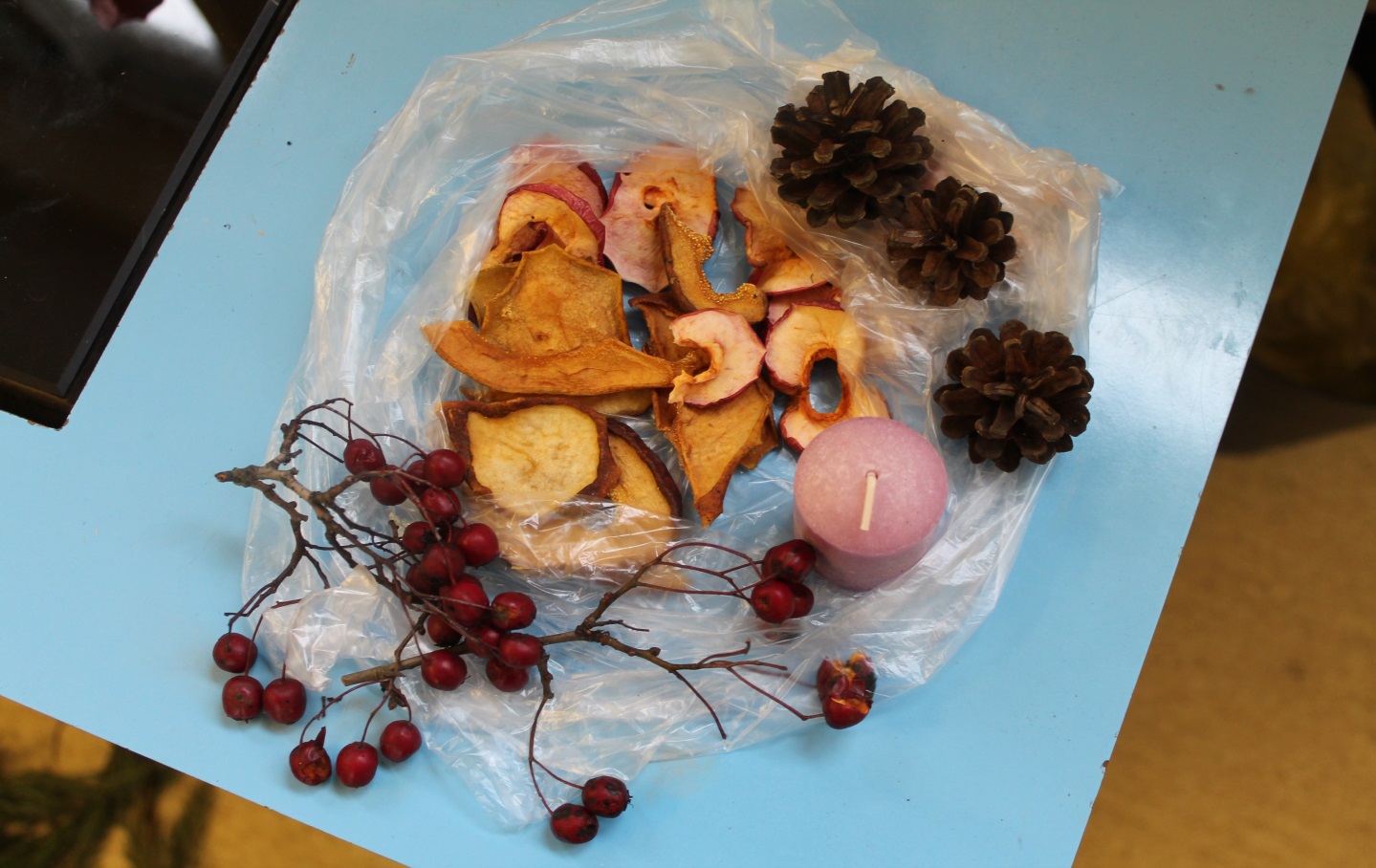 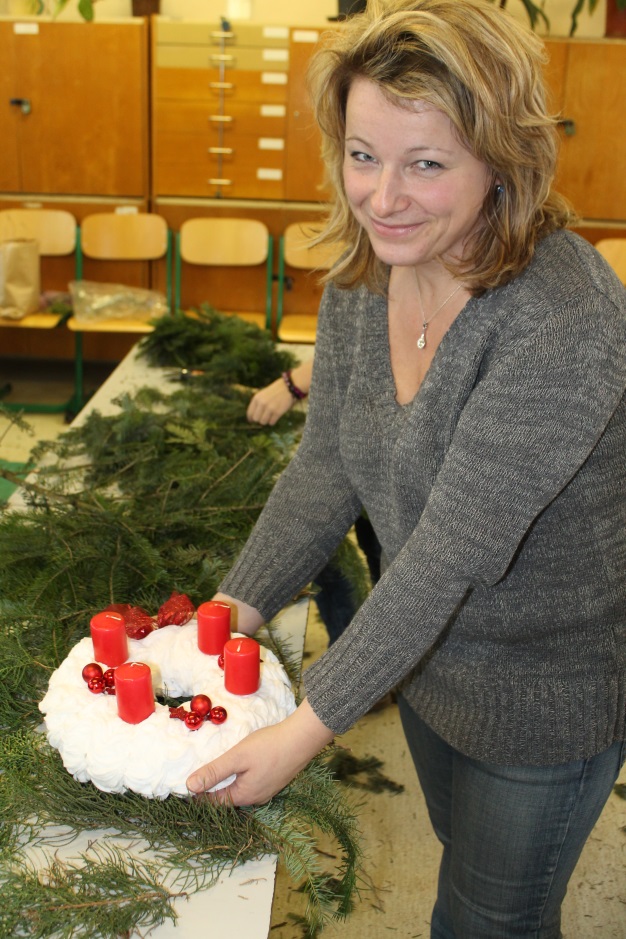 Nepřišla jenom děvčata, ale i chlapci. Od jedné hodiny postupně přicházeli další zájemci – maminky, ale především seniorky, pro které byla tvořivá dílna primárně určena.
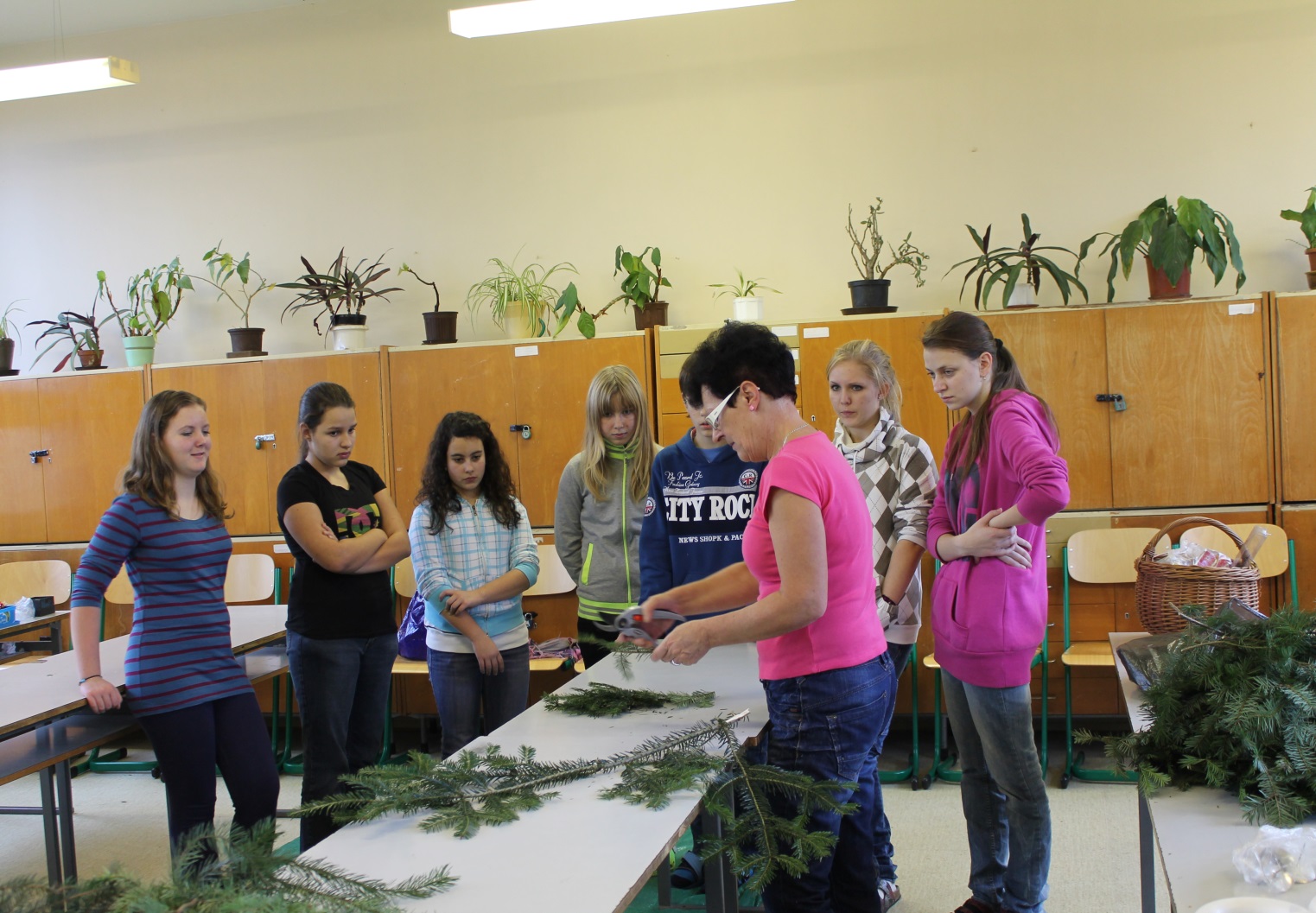 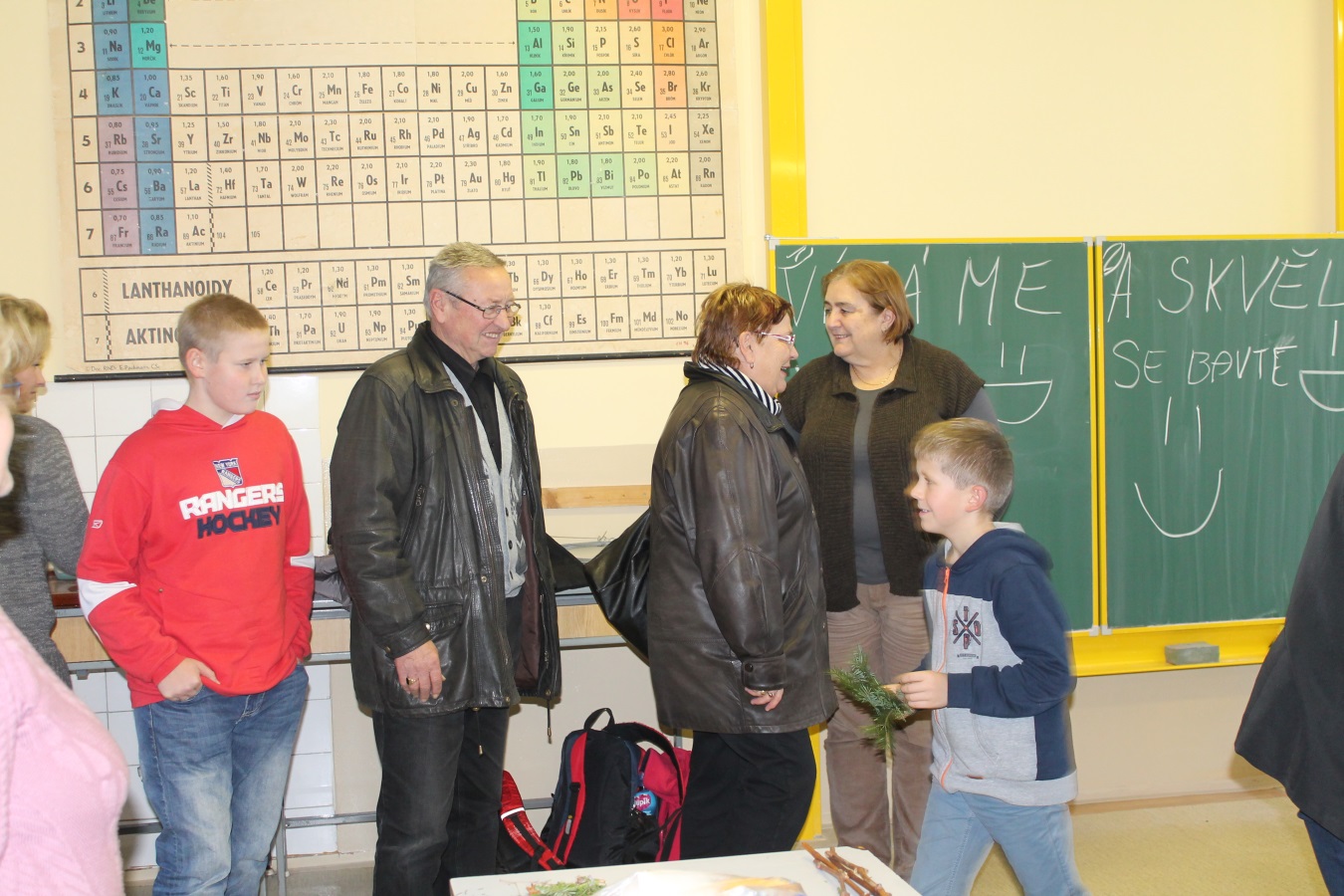 V naší tvořivé dílně jsme vydrželi až do pěti hodin. S výsledky práce byli všichni spokojeni.
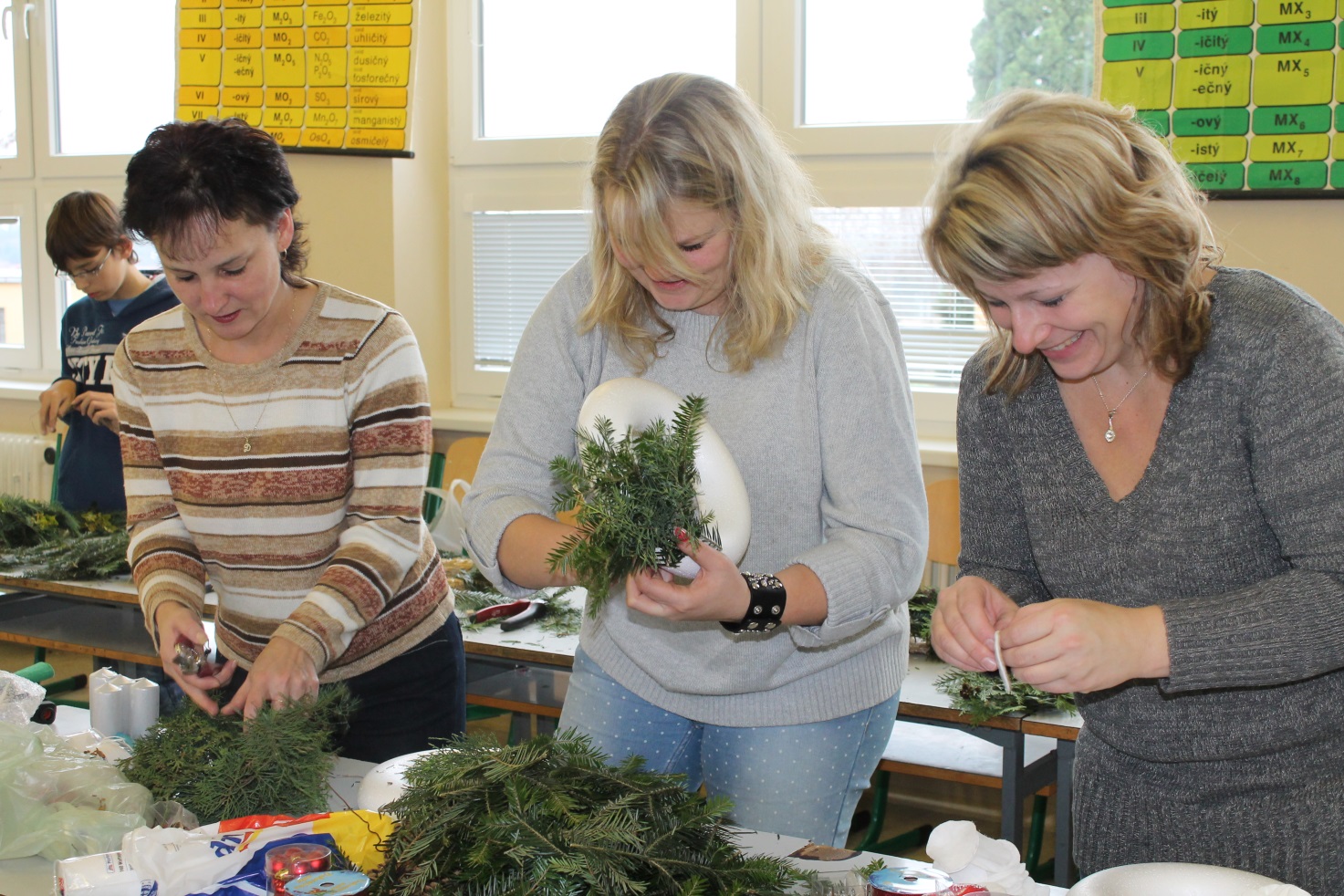 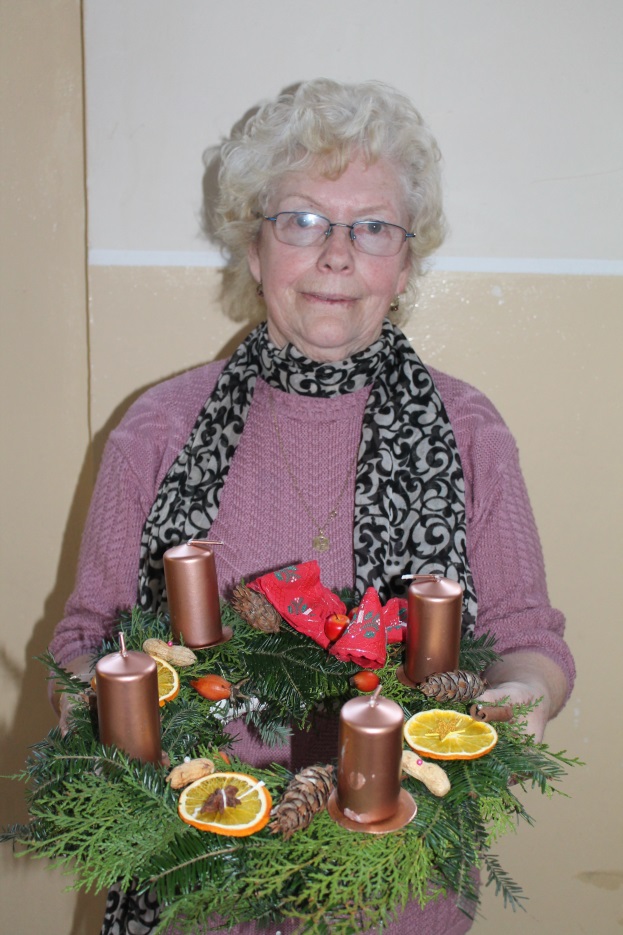 POSTUP
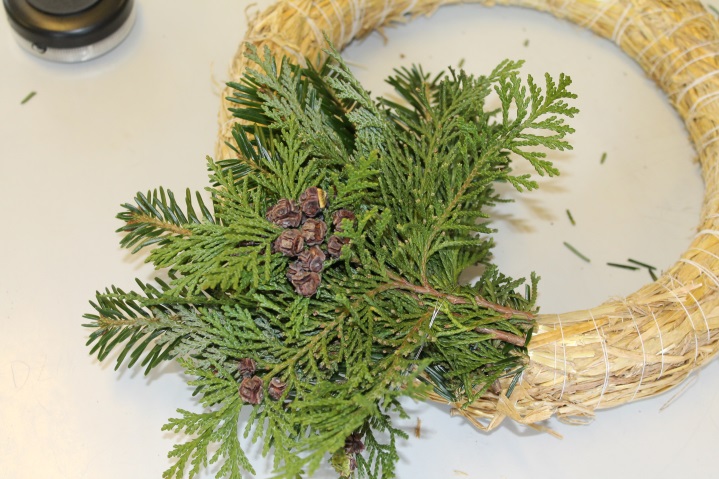 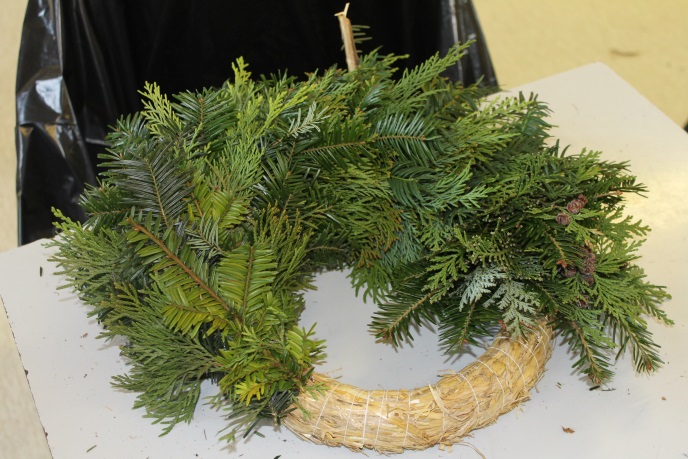 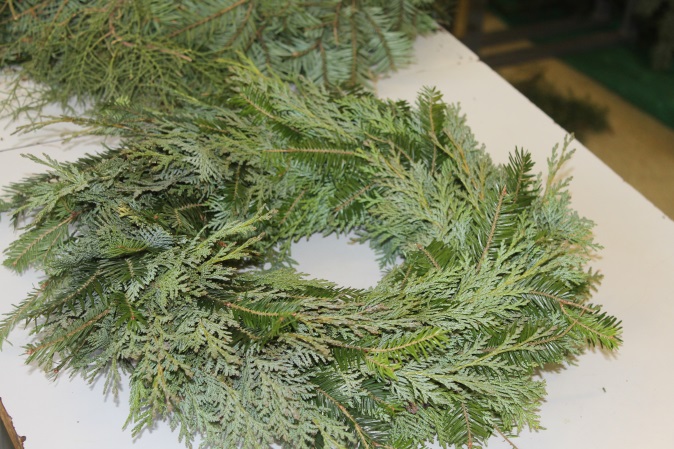 2.
1.
3.
4.
5.
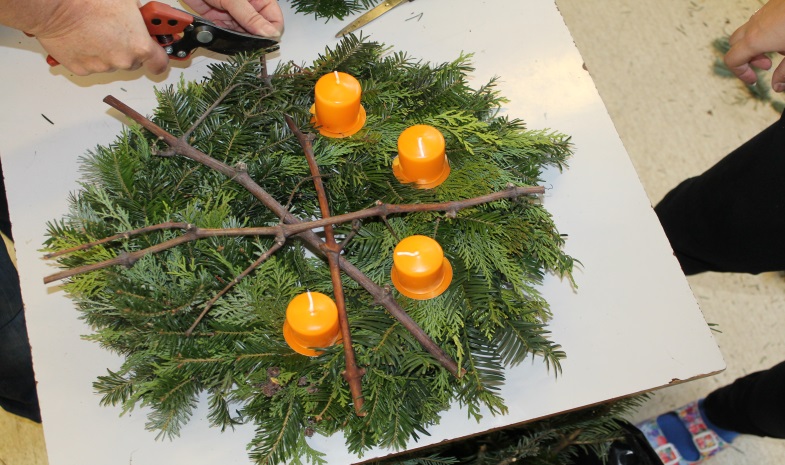 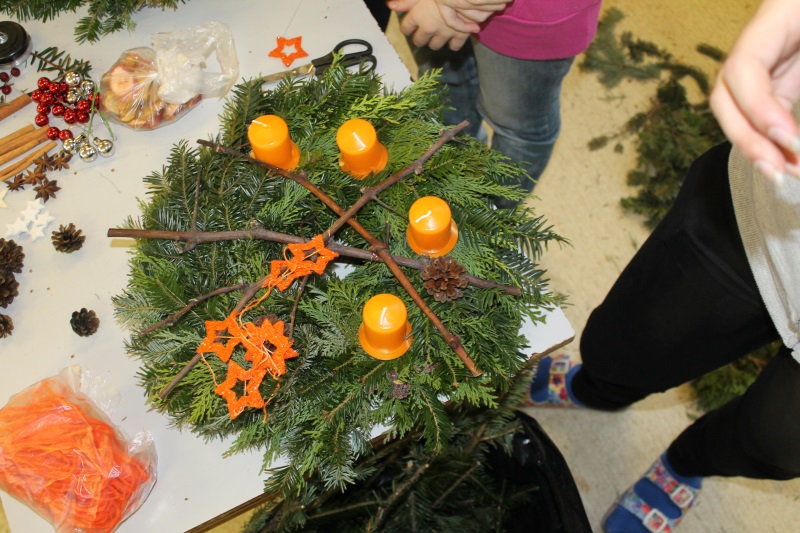 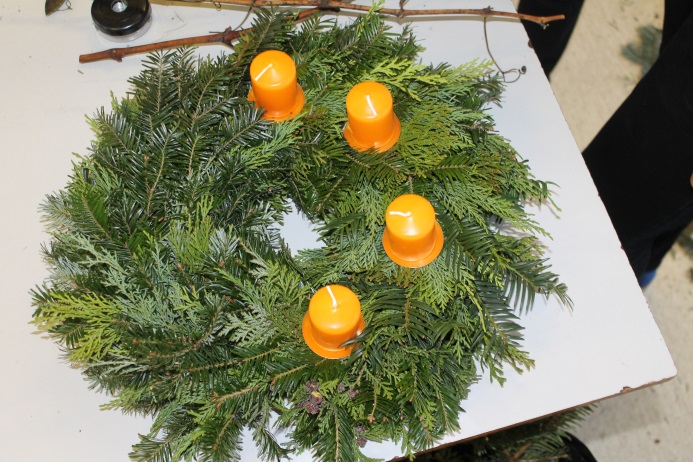 6.
7.
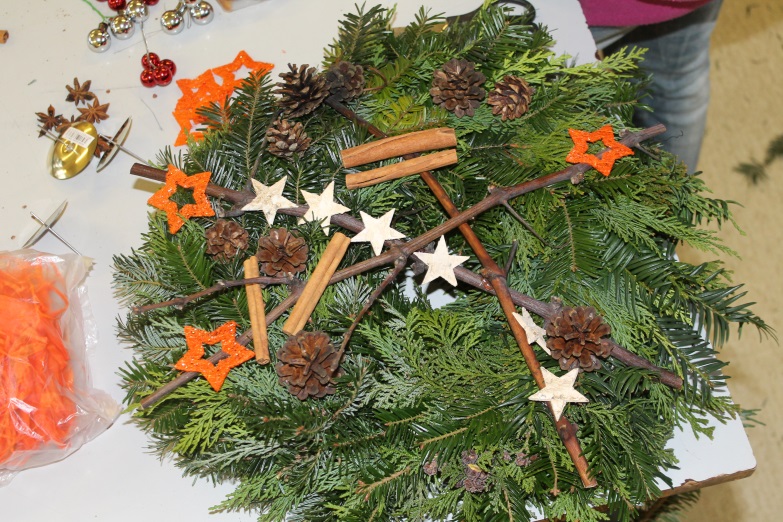 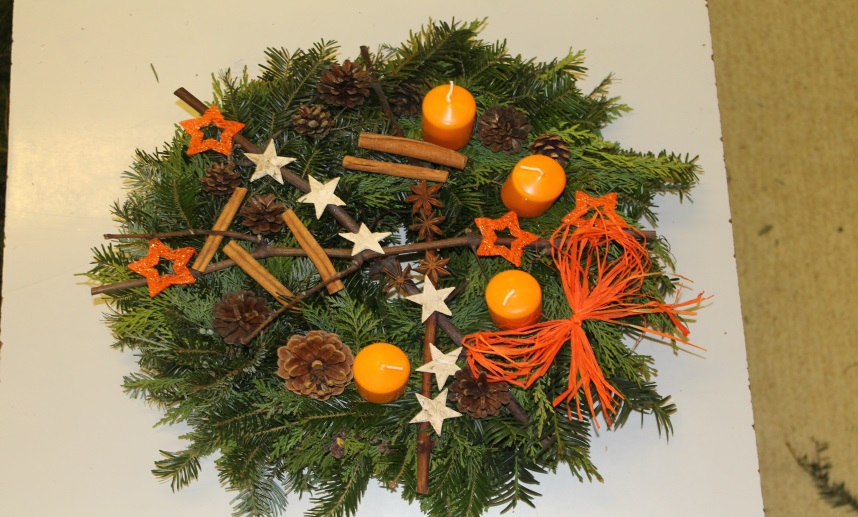 8.